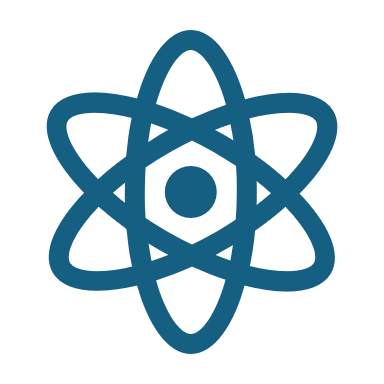 Částice, citoslovce
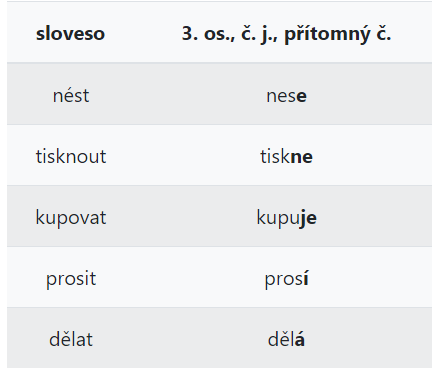 SLOVESNÉ TŘÍDY
Abychom mohli určit třídu, do které sloveso patří, musíme si toto sloveso říci ve tvaru 3. osoby jednotného čísla v přítomném čase.
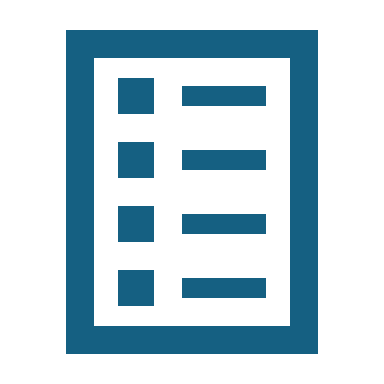 TEST
Částice
Citoslovce
PROCVIČOVÁNÍ
Ve které z možností je slovo „ale“ částicí? 
Nemám čas, ale pomůžu ti. 		c) No to si měl ale rozmyslet dříve. 
b) Přijdu, musím se ale vyspat. 		d) Chtěl by všechno – ale to nejde. 
Ve které z možností je podmětem (ptáme se Kdo? Co?) citoslovce? 
Ozvalo se tiché cinknutí. 		c) Slyšeli jsme vzdálené vrkú. 
Mlýnské kolo udělalo bác! 		d) Vzbudilo nás hlasité kykyryký.
PROCVIČOVÁNÍ
Ve které z možností je slovo „jistě“ částicí, nikoli příslovcem? 
Maminku takový dárek jistě potěšil. 		c) Počínal si celkem jistě.
Mluvil jistě, hlasitě a klidně. 			d) Tvař se jistě a nepanikař. 

Označ chybnou odpověď: 
Opeřenec dělal: a) kykyryký 		b) kikirikí 	c) vrků 	d) vrkú
PROCVIČOVÁNÍ
Změň větu Žába spadla do vody. tak, aby byl přísudek vyjádřen citoslovcem. 

Vyhledej ve větě 3 částice: Tak na to ale můžete čekat vážně velmi dlouho. 

Zaslechli jsme tiché mňau. – Citoslovce ve větě je: PODMĚTEM – PŘEDMĚTEM
PROCVIČOVÁNÍ